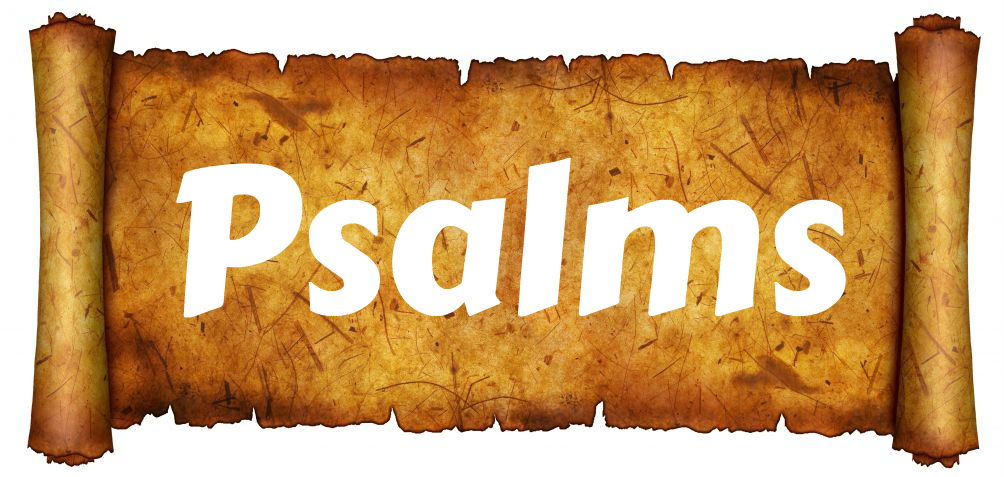 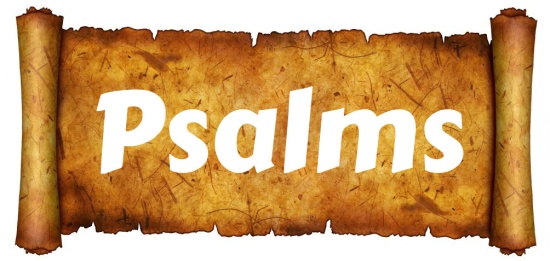 OUTLINE OF STUDY
(07-04)	Crying Out for Rescue	

(07-11)	Trusting in God’s Protection

(07-18)	Resting in God’s Care

(07-25)	Exulting in God
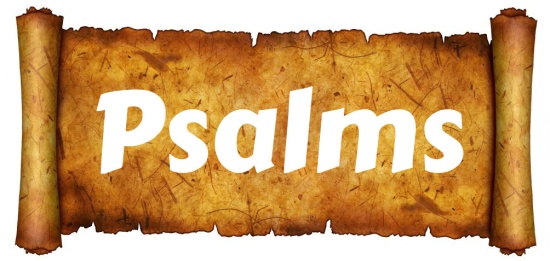 OUTLINE OF STUDY
(08-01)	Expecting the Messiah	

(08-08)	Finding Forgiveness and Restoration

(08-15)	Giving Thanks to Our Faithful God

(08-22)	The Imprecatory Psalms
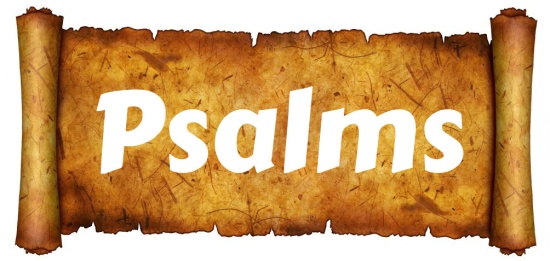 RESTING IN GOD’S CARE
“There is a place of quiet rest, near to the heart of God.”  These are psalms of abiding, resting in God even though the storms of life are raging outside this quiet place. 


Psalms  23, 46, 3, 16, 137, 84, 122, 131, 48, 77, 87, 76
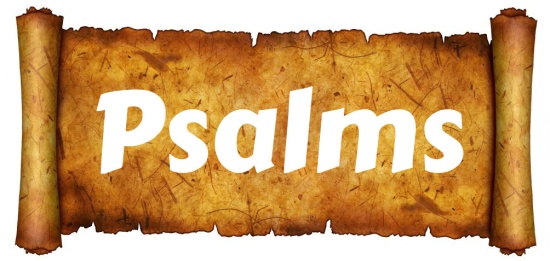 OUTLINE OF STUDY
(07-04)	Crying Out for Rescue	

(07-11)	Trusting in God’s Protection

(07-18)	Resting in God’s Care

(07-25)	Exulting in God
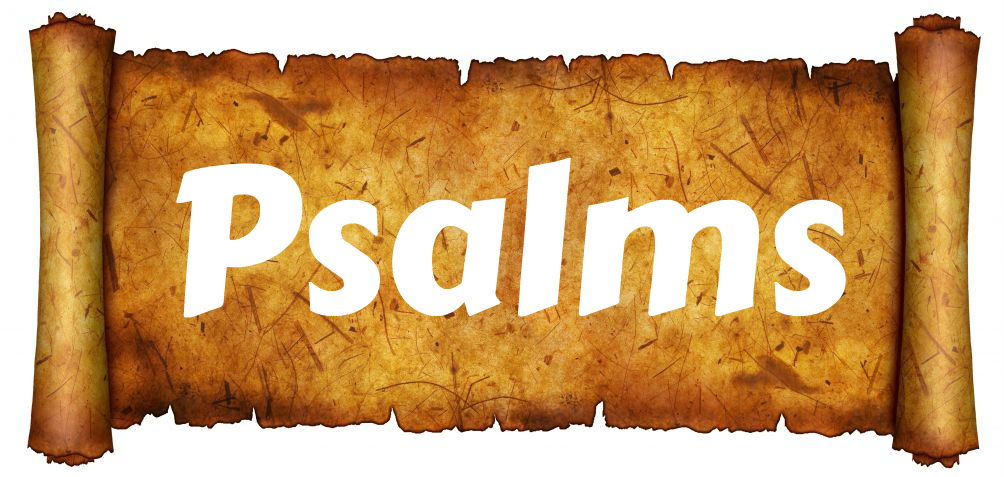